Mr. Lawson’sDream Room project
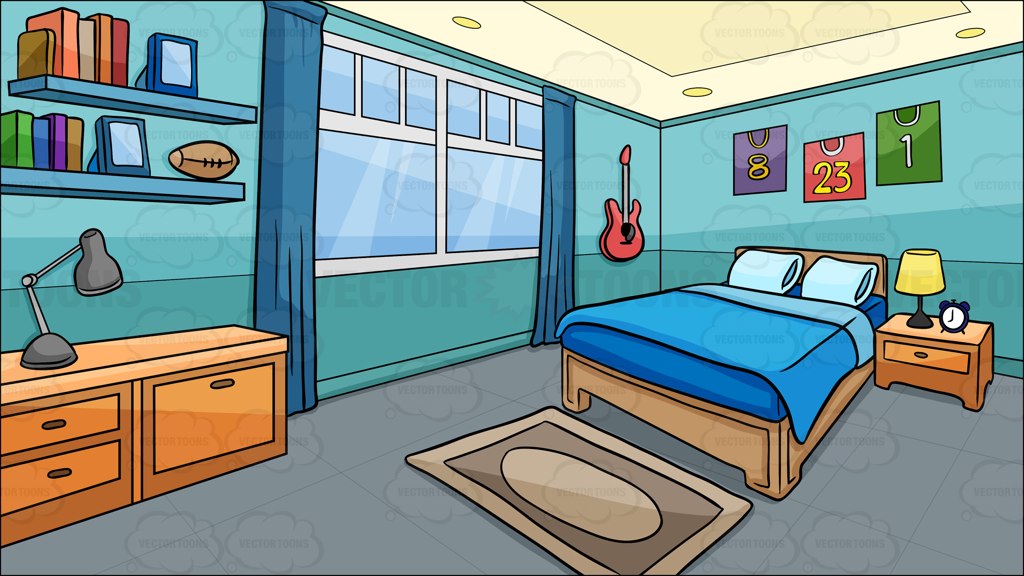 Objective
The objective for this  project is to spend $10,000 to create your dream room. You must spend as much of the money as possible on at least 8 items for your room without going over the $10,000 budget. Each item will have either a discount percentage of 40%, 30%, 20% or 10%.
Vocabulary
Sales Tax –

Sales Price - 

Subtotal –

Discount –

Original Price –

Budget -
1.) Spa with 13 Jets
Original Price - $2,778.49

Discount Percentage  - 40%

Steps:
1.)  40% = 0.40
2.)  $2,778.49 x 0.40 = $1,111.40
3.)  $2,778.49 - $1,111.40 = $1,667.09


Discount Price  - $1,111.40


                    Sales Price  - $1,667.09
2.) Jillian Upholstered King-size Bed
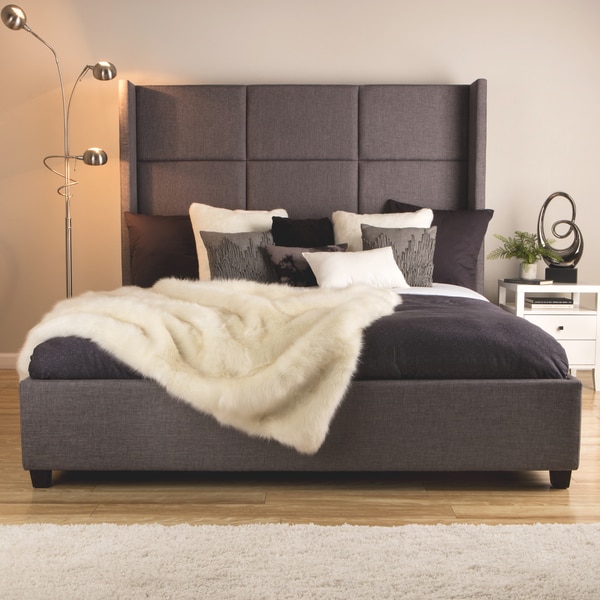 Original Price - $749.99

Discount Percentage  - 40%

Steps:
1.)  40% = 0.40
2.)  $749.99 x 0.40 = $300.00
3.)  $749.99 - $300.00 = $449.99


Discount Price  - $300.00


                    Sales Price   - $449.99
3.)  90" Billiard Pool Table
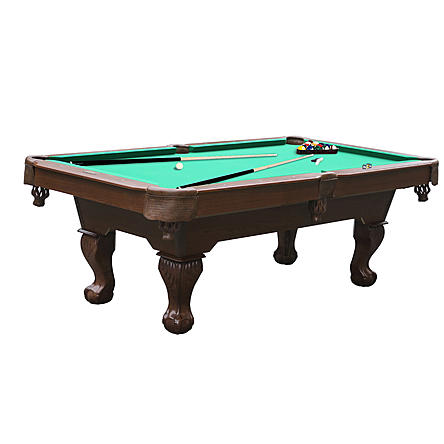 Original Price - $512.99

Discount Percentage  - 30%

Steps:
1.)  30% = 0.30
2.)  $512.99 x 0.30 = $153.90
3.)  $512.99 - $153.90 = $359.09


Discount Price  - $153.90


                    Sales Price   - $359.09
4.) Beckie U-Shaped Sectional
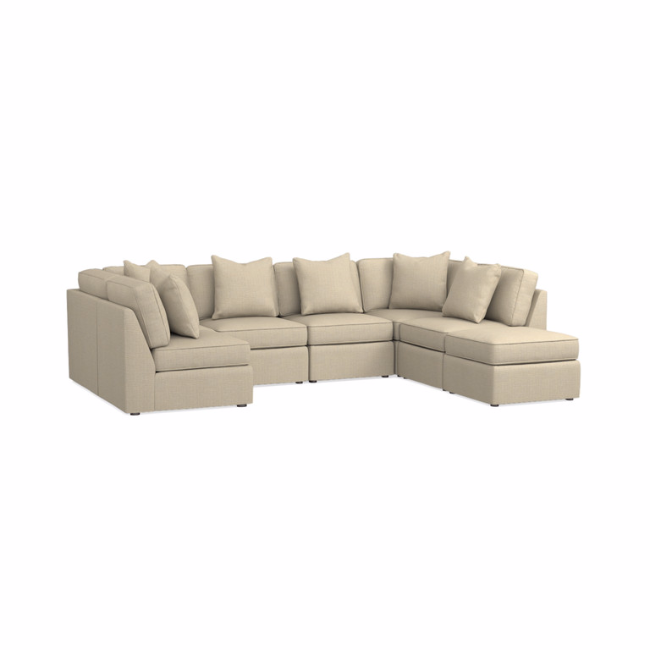 Original Price - $3,547.00

Discount Percentage  - 30%

Steps:
1.)  30% = 0.30
2.)  $3,547.00 x 0.30 = $1,064.10
3.)  $3,547.00 - $1,064.10 = $2,482.90


Discount Price  - $1,064.10


                    Sales Price   - $2,482.90
5.) Wall Fish Tank Aquarium
Original Price - $549.00

Discount Percentage  - 20%

Steps:
1.)  20% = 0.20
2.)  $549.00 x 0.20 = $109.80
3.)  $549.00 - $109.80 = $439.20


Discount Price  - $109.80


                    Sales Price   - $439.20
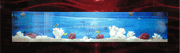 Sales Tax (8%)
Sales Tax Calculation

1.) 8% = 0.08

2.) 5,398.27 x 0.08 = $431.86

3.) 5,398.27 + $431.86 = $5,830.13


Sales Tax = $431.86

Final Price = $5,830.13
$2,482.90
$1,667.09
$449.99
$439.20
+_____
$359.09
Subtotals : $5,398.27
BUDGET
$10,000.00-  $  5,830.13___________
Money Left Over = +$4,169.87